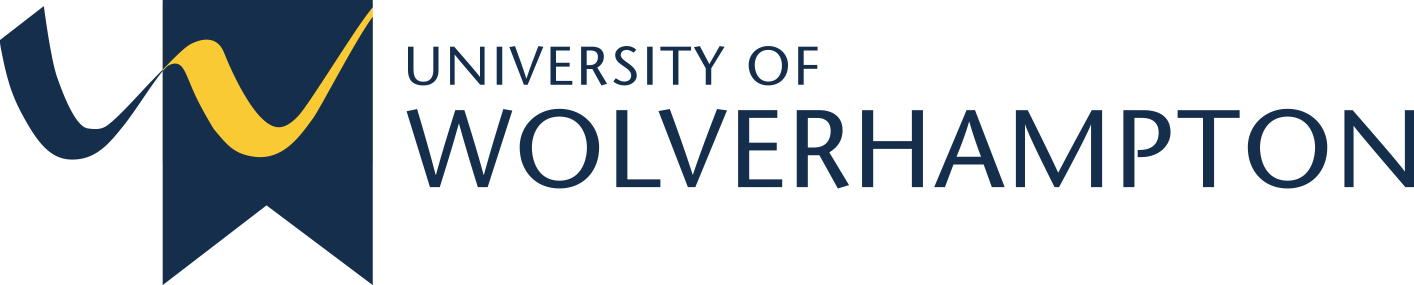 SESSION 4: WHAT ARE MY CHOICES?
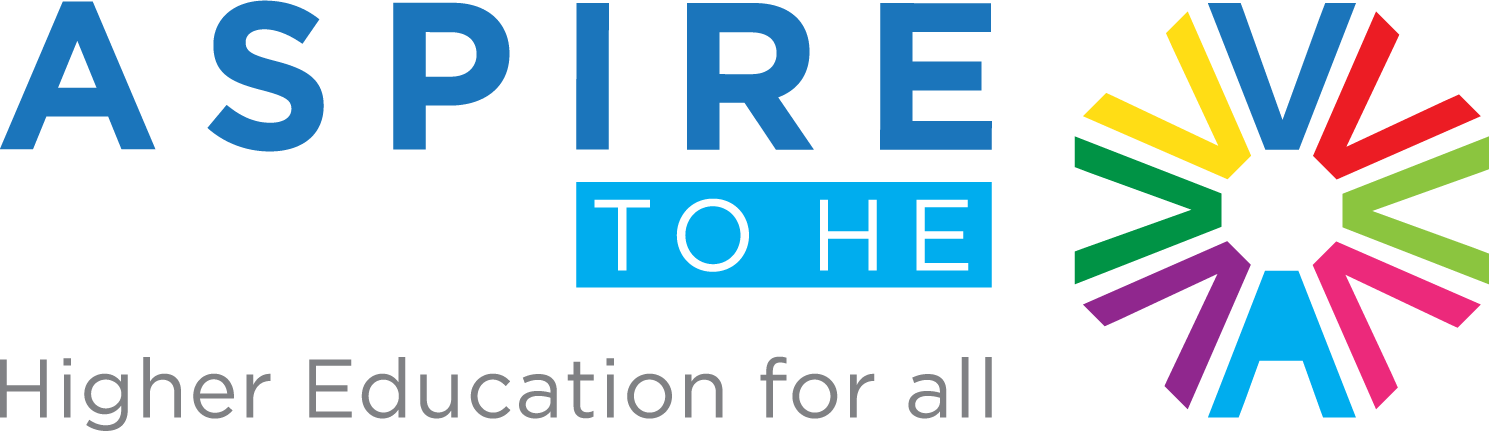 [Speaker Notes: This session focuses on choices, including unfamiliar careers (specialisation, professional, job/career), experimentation, passion, self-realisation, service/duty, pathways, and opportunity cost.]
WHAT DID WE COVER LAST SESSION?
[Speaker Notes: Create quick quiz/recap based on last session to see what students remember. You don’t need to write a quiz out, just ask the students a few questions from topics you covered last time.]
CHECK IN
What careers/ jobs interested you and why? 

What type of learner were you?

Can you remember any of the benefits of higher education?

Name 2 of your transferable skills
[Speaker Notes: Check-in. What’s careers interested you and why?]
TODAY’S OBJECTIVES:
WHAT DOES THIS WORD MEAN TO YOU?
Development
Occupation
Progression
CAREER
Success
Contacts
Experience
Skills
Money
[Speaker Notes: 4.1
What is a career?- Talk through definitions and ask students for their definitions and what it means to them]
WHAT IS A CAREER?
An occupation undertaken for a significant period of a person's life and with opportunities for progress.


Synonyms for ‘career’:
 job, occupation, trade, profession, vocation.
UNFAMILIAR CAREERS
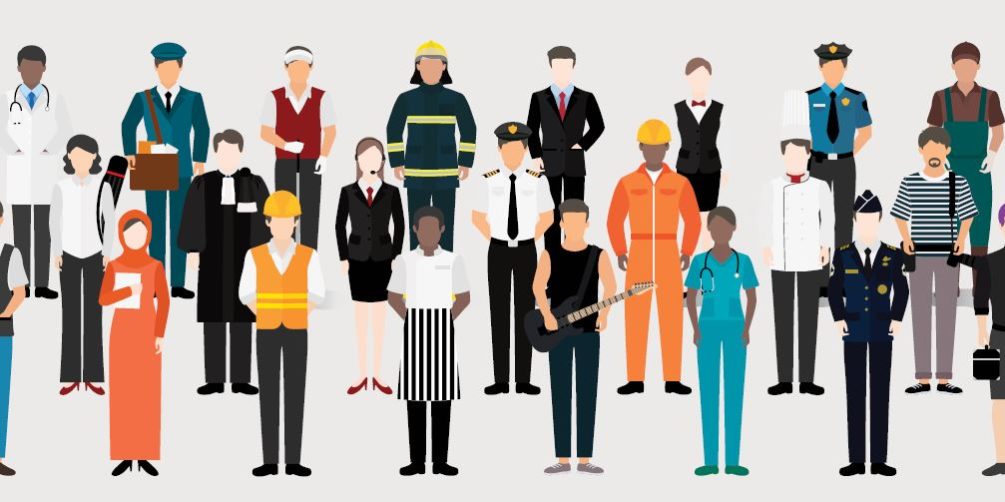 UNFAMILIAR CAREERS
What is a…?
Cloud Architect
Cloud Architects are IT professionals that are responsible for the designing, building, maintaining, and deployment of a company’s cloud computing strategy – in a way which fulfils an organisation’s requirements.
Average Yearly Salary: £98,000
[Speaker Notes: Unfamiliar careers- Use these slides to introduce the students to careers they may not have heard of. When the slides present a career title, ask the students what they think that person does. Once the description of the career has come up, ask the students to guess the salary]
UNFAMILIAR CAREERS
What is a…?
Beefeater
Beefeaters are technically meant to guard the Tower of London but act more day-to-day as a tourist guide. They are also famous for their distinctive red uniforms. However, to become a Beefeater, you need to have previously served in the Armed Forces for at least 22 years.
Average Yearly Salary: £25,000
[Speaker Notes: Unfamiliar careers- Use these slides to introduce the students to careers they may not have heard of. When the slides present a career title, ask the students what they think that person does. Once the description of the career has come up, ask the students to guess the salary]
UNFAMILIAR CAREERS
What is a…?
Sonographer
Sonographers use ultrasound technology to produce diagnostic scans of organs, blood vessels, joints, and soft tissue inside the body. Their work is vital in helping to diagnose health problems and monitor other conditions (e.g. pregnancy).
Average Yearly Salary: £95,000
[Speaker Notes: Unfamiliar careers- Use these slides to introduce the students to careers they may not have heard of. When the slides present a career title, ask the students what they think that person does. Once the description of the career has come up, ask the students to guess the salary]
UNFAMILIAR CAREERS
What is a…?
Cool Hunter
The job is basically to keep your finger on the pulse of what people think are cool. It can help big brands make billions if they create and market a new product that consumers will love.
Average Yearly Salary: £25,000
[Speaker Notes: Unfamiliar careers- Use these slides to introduce the students to careers they may not have heard of. When the slides present a career title, ask the students what they think that person does. Once the description of the career has come up, ask the students to guess the salary]
UNFAMILIAR CAREERS
What is a…?
Chief Listening Officer
Think you are the master of social media? Well, you could get paid more than nearly triple the average wage in the UK by just monitoring what people are saying about the brand you work for on Twitter, Facebook, and other types of social media platforms.
Average Yearly Salary: £61,000
[Speaker Notes: Unfamiliar careers- Use these slides to introduce the students to careers they may not have heard of. When the slides present a career title, ask the students what they think that person does. Once the description of the career has come up, ask the students to guess the salary]
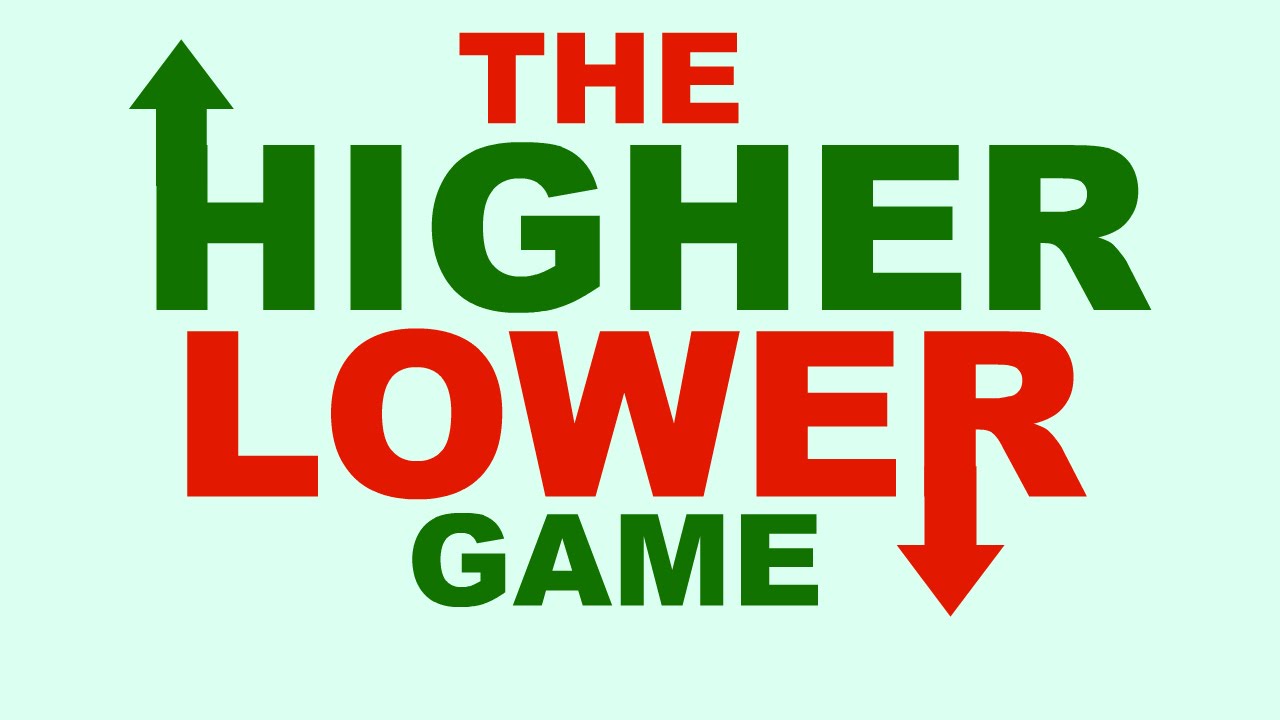 [Speaker Notes: Higher/lower game- Get the students out of their seats, or ask them to raise their hands with their answers. The slides present them with a career and its salary, followed by another career. Ask the students to decide whether they think the following career earns higher or lower than the initial career]
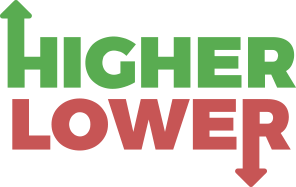 OR
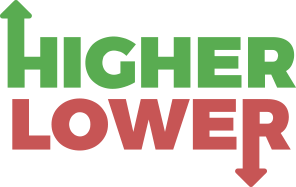 Chief Listening Officer
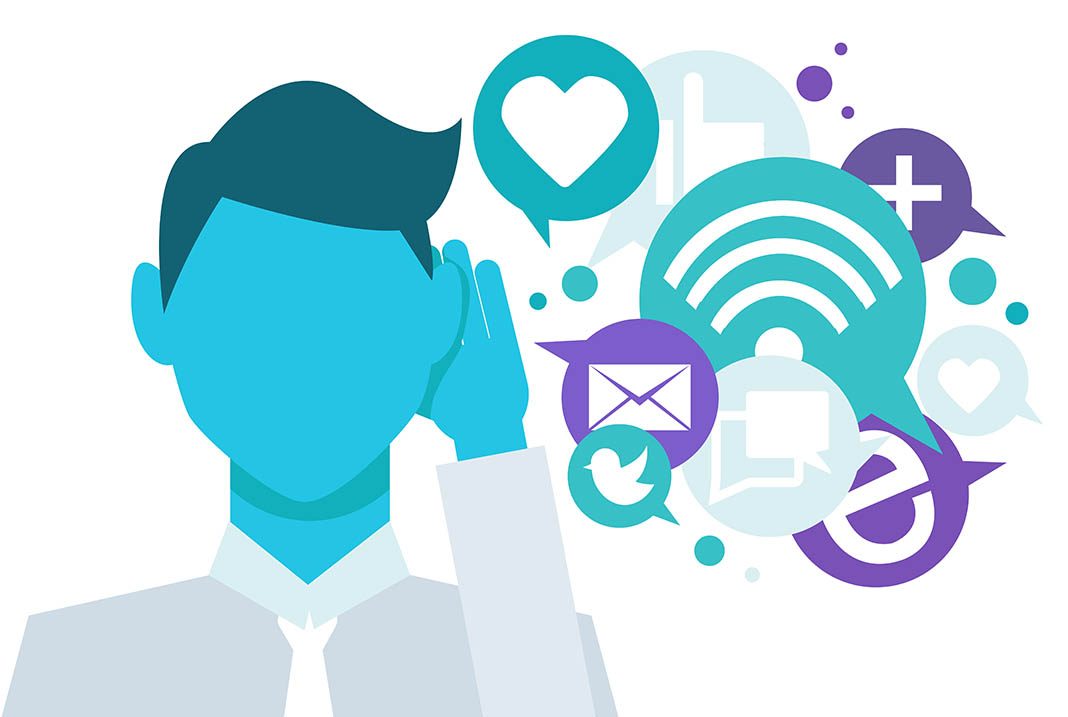 Average Yearly Salary: £61,000
[Speaker Notes: Higher/lower game- Get the students out of their seats, or ask them to raise their hands with their answers. The slides present them with a career and its salary, followed by another career. Ask the students to decide whether they think the following career earns higher or lower than the initial career]
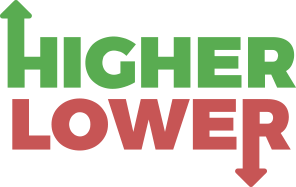 OR
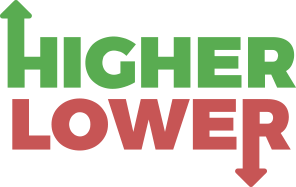 Chief Listening Officer: £61,000
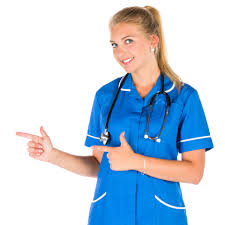 Nurse
£26,500
Average Yearly Salary:
[Speaker Notes: Higher/lower game- Get the students out of their seats, or ask them to raise their hands with their answers. The slides present them with a career and its salary, followed by another career. Ask the students to decide whether they think the following career earns higher or lower than the initial career]
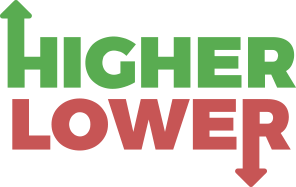 OR
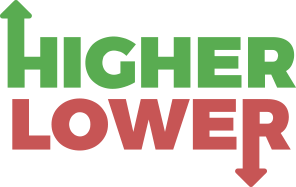 Nurse: £26,500
Veterinarian
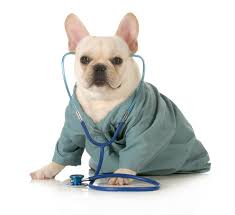 £36,000
Average Yearly Salary:
[Speaker Notes: Higher/lower game- Get the students out of their seats, or ask them to raise their hands with their answers. The slides present them with a career and its salary, followed by another career. Ask the students to decide whether they think the following career earns higher or lower than the initial career]
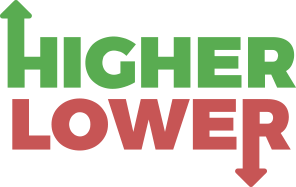 OR
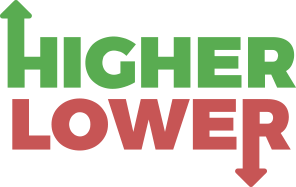 Veterinarian: £36,000
Train Driver
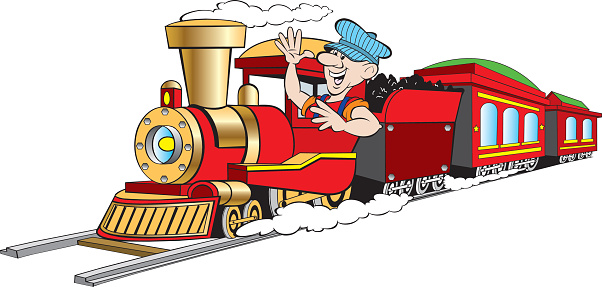 £41,000
Average Yearly Salary:
[Speaker Notes: Higher/lower game- Get the students out of their seats, or ask them to raise their hands with their answers. The slides present them with a career and its salary, followed by another career. Ask the students to decide whether they think the following career earns higher or lower than the initial career]
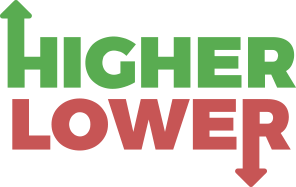 OR
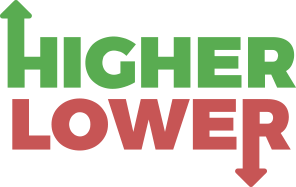 Train Driver: £41,000
Mechanic
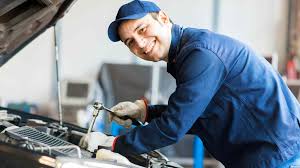 £23,000
Average Yearly Salary:
[Speaker Notes: Higher/lower game- Get the students out of their seats, or ask them to raise their hands with their answers. The slides present them with a career and its salary, followed by another career. Ask the students to decide whether they think the following career earns higher or lower than the initial career]
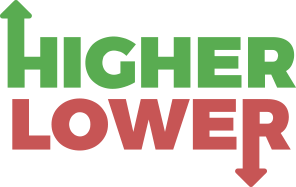 OR
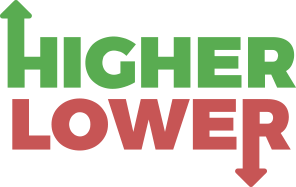 Mechanic: £23,000
Sewer Flusher
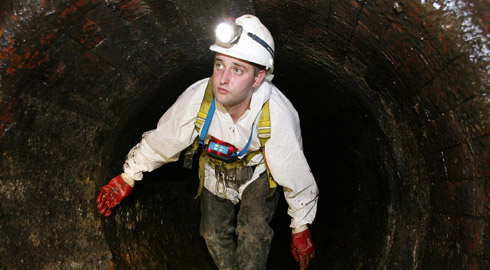 £45,000
Average Yearly Salary:
[Speaker Notes: Higher/lower game- Get the students out of their seats, or ask them to raise their hands with their answers. The slides present them with a career and its salary, followed by another career. Ask the students to decide whether they think the following career earns higher or lower than the initial career]
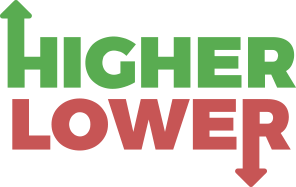 OR
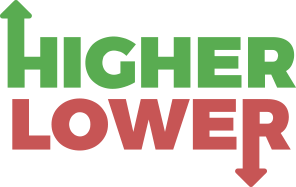 Sewer Flusher: £45,000
Bed Warmer
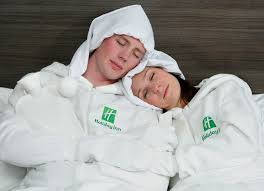 £16,000
Average Yearly Salary:
[Speaker Notes: Higher/lower game- Get the students out of their seats, or ask them to raise their hands with their answers. The slides present them with a career and its salary, followed by another career. Ask the students to decide whether they think the following career earns higher or lower than the initial career]
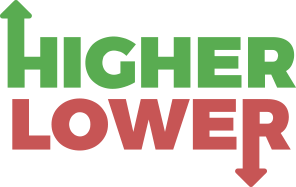 OR
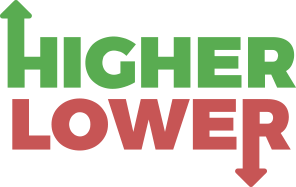 Bed Warmer: £16,000
Professional Line Queuer
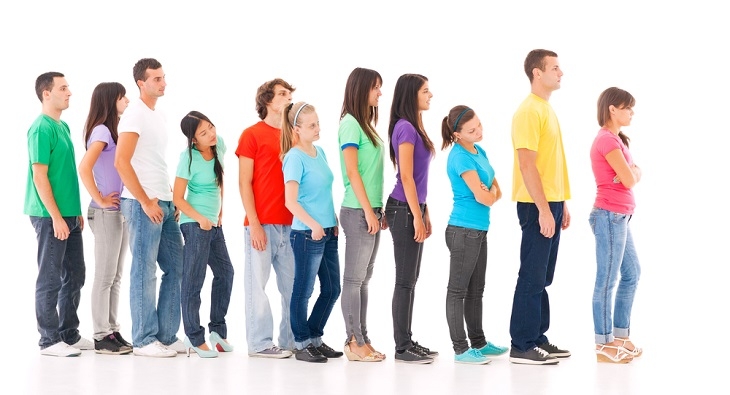 £12,000
Average Yearly Salary:
[Speaker Notes: Higher/lower game- Get the students out of their seats, or ask them to raise their hands with their answers. The slides present them with a career and its salary, followed by another career. Ask the students to decide whether they think the following career earns higher or lower than the initial career]
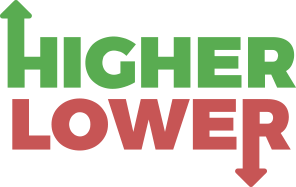 OR
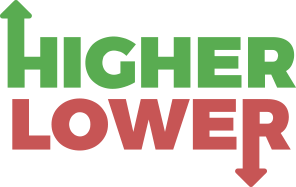 Professional Line Queuer: £12,000
Gherkin Window Cleaner
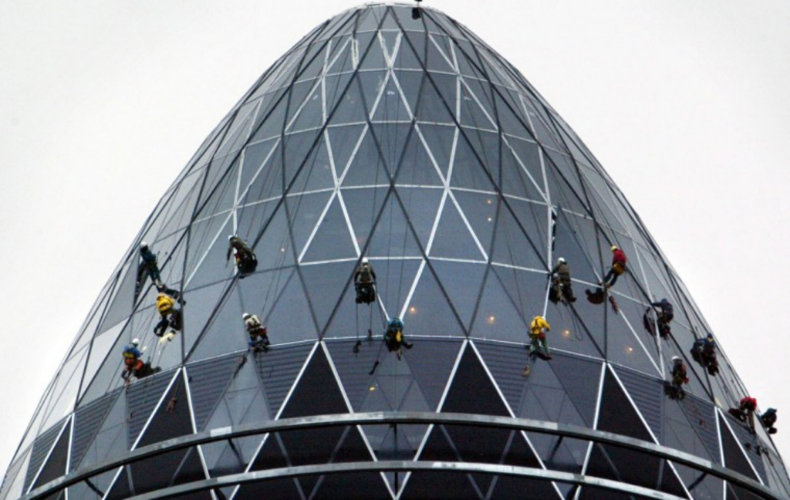 £50,000
Average Yearly Salary:
[Speaker Notes: Higher/lower game- Get the students out of their seats, or ask them to raise their hands with their answers. The slides present them with a career and its salary, followed by another career. Ask the students to decide whether they think the following career earns higher or lower than the initial career]
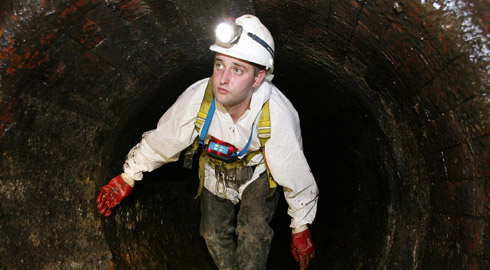 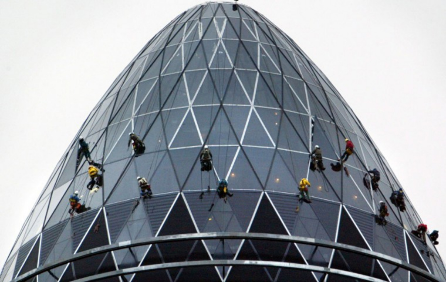 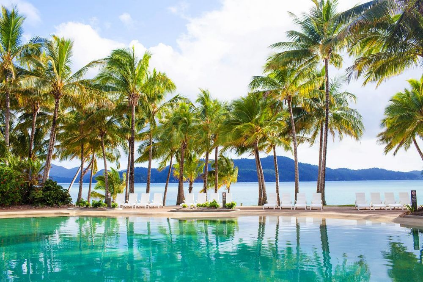 Which unfamiliar job would you want to do?
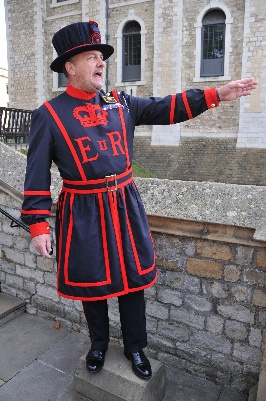 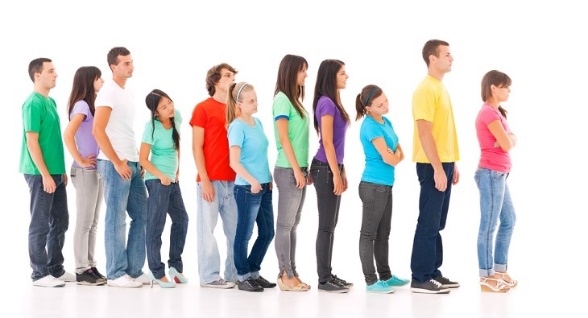 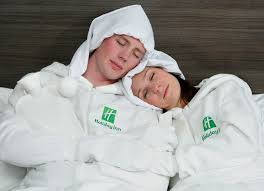 [Speaker Notes: Ask the students which jobs they liked the sound of, were there any surprises?]
When looking into careers, the most important thing to do is…
RESEARCH
DOING YOUR RESEARCH
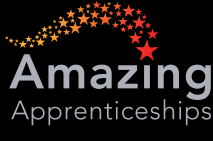 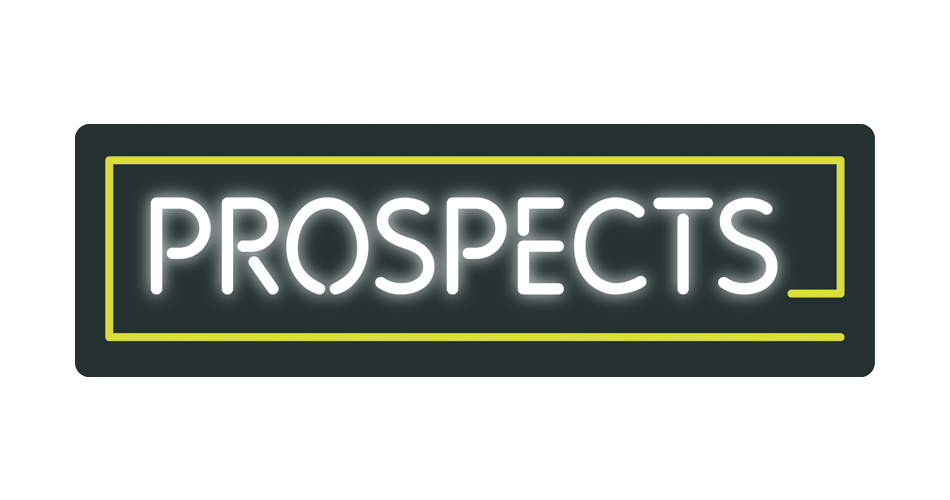 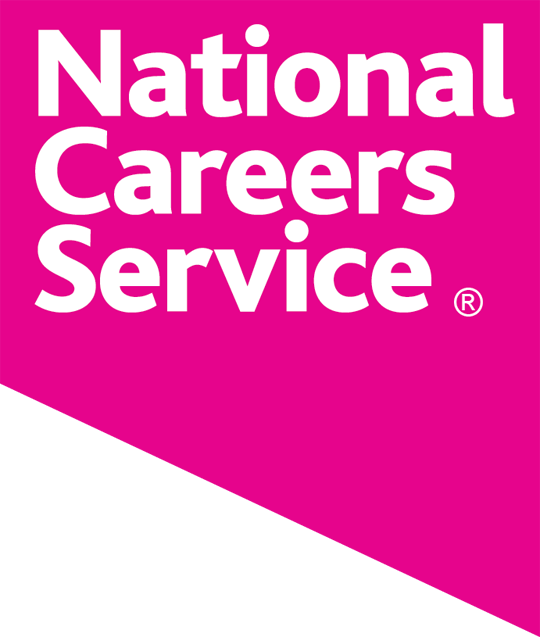 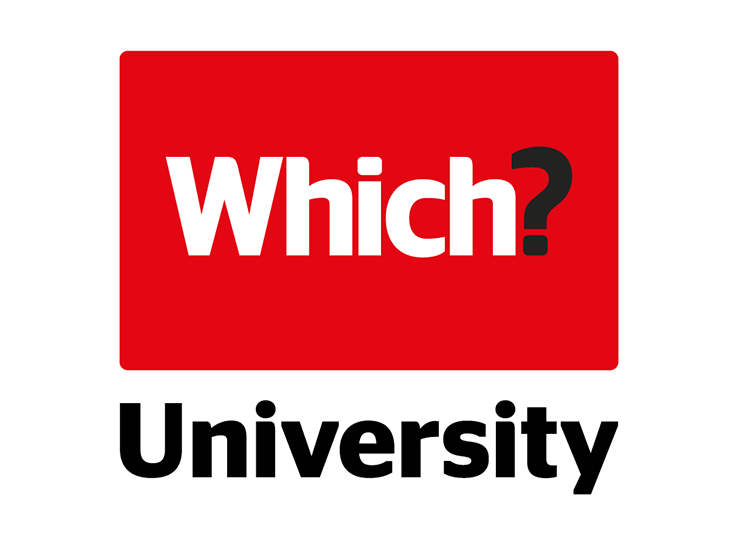 College and University Websites
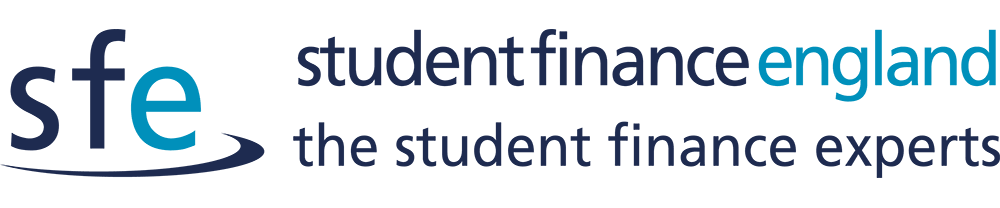 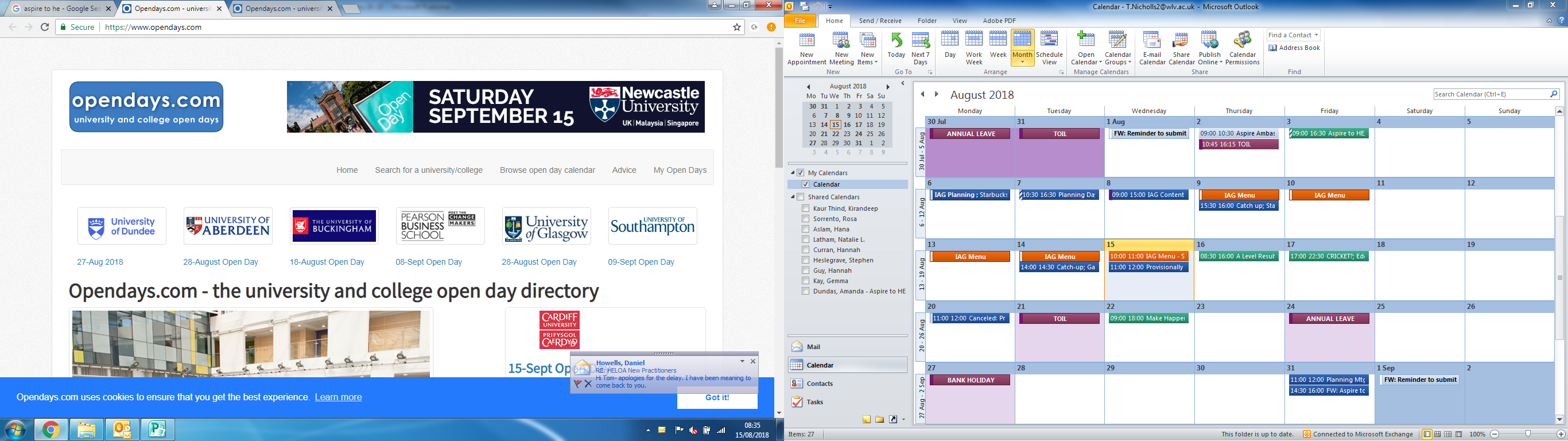 NOW IT’S YOUR TURN!
Doing your research will give you more information about your options and what is available to you.

Your task
Each group will be given a different ‘unfamiliar career’ and must produce a poster to explain the career to the rest of the group. Using the information, include in your poster: 

Summary of the job
Level of education required
University courses / Apprenticeships available
Average Salary
Companies that offer this type of employment
Art Therapist 

2) Animal Physiotherapist

3) Meteorologist
[Speaker Notes: Resource Booklet Pages 15-29: 4.1 Prospects career profiles

Prospects unfamiliar careers activity- This teaches the students the importance of research when looking at careers. Students will be given a prospects job profile each or in pairs and they will need to answer the questions on the PowerPoint to create a summary of the job

Task
Create a poster on the career you have been given]
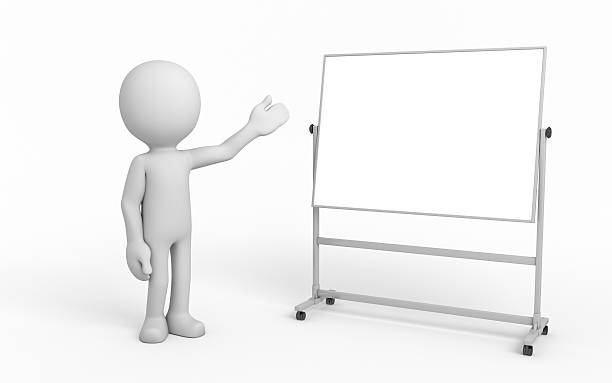 Presentation Time!
[Speaker Notes: 4.2
Present/share prospects unfamiliar careers activity- Students have short time to finish their job summary’s and share them with the rest of the group]
YOUR PASSION
Now it’s time to explore your passion!

Including your values, skills and interests!
[Speaker Notes: Resource Booklet Pages 30-31: 4.2 Passion

Find your passion worksheet- Use the provided resource to find the students skills, values and interest. Help them make the link between these and a potential career.

Examples/prompts on next slide to help students complete the worksheet]
WHAT IS YOUR PASSION?
Examples of values:
Loyalty
Honesty
Responsible
Reliable
Money/Wealth
Committed
Open minded
Kind 
Patient
Compassionate
Forgiveness
Examples of skills: 
Communication
Listening
Teamwork
Problem solving
Adaptable
Creative
Analytical
Time management
Leadership
Confident
Punctual
Examples of interests: 
Sports
Arts
Gaming
Travelling
Collecting
Volunteering
Blogging/Media
Music
Cooking
Reading
Gardening
[Speaker Notes: You can use these examples to help the students]
GUESS WHO
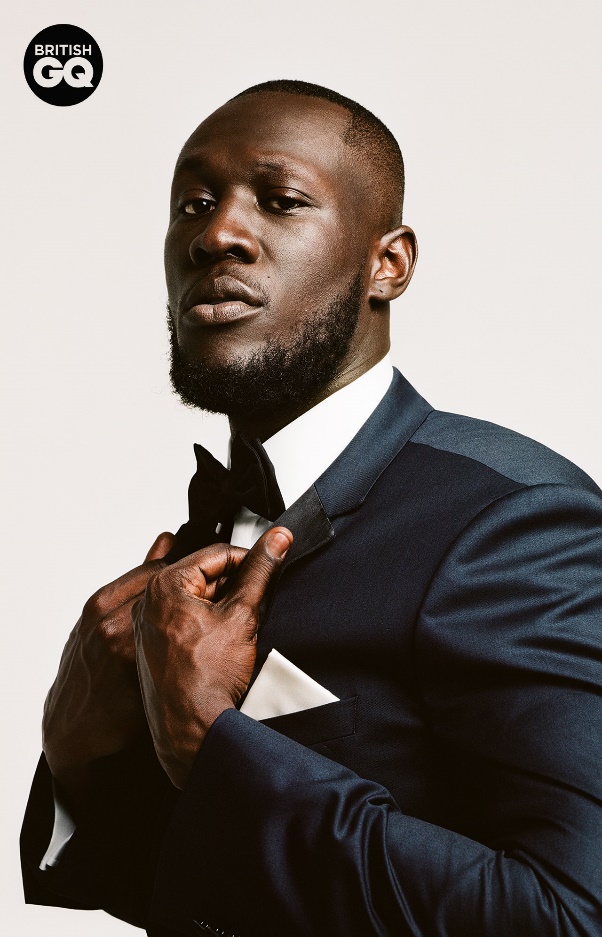 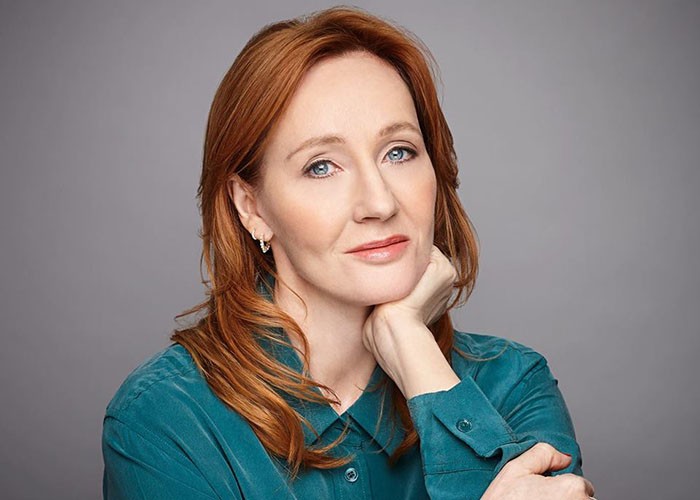 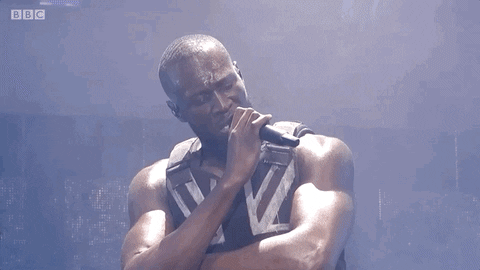 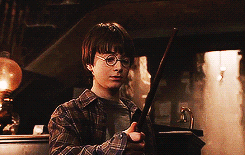 Education is a gift from society, and empowers us to give back, to give service.
[Speaker Notes: Celebrity case studies- Ask the students;
Who are the celebrities?
Encourage students to provide details about them 
Show GIFs
What the link is between Stormzy and Taylor Swift?
How do they relate to the quote? Or how might they? Explore what the quote means briefly…

Discuss how they recognize the importance of education and their duty to give back to society.


Taylor Swift, 
Why Do Music Stars Like Taylor Swift And Stormzy Care More About Education Than Our Politicians?

Taylor Swift donates £23,000 to help student go to university]
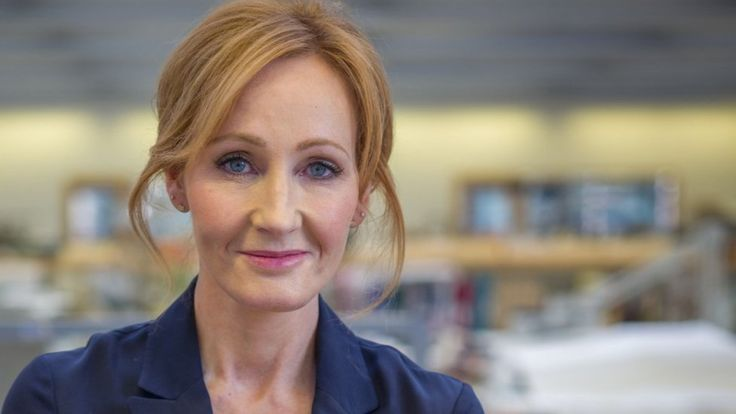 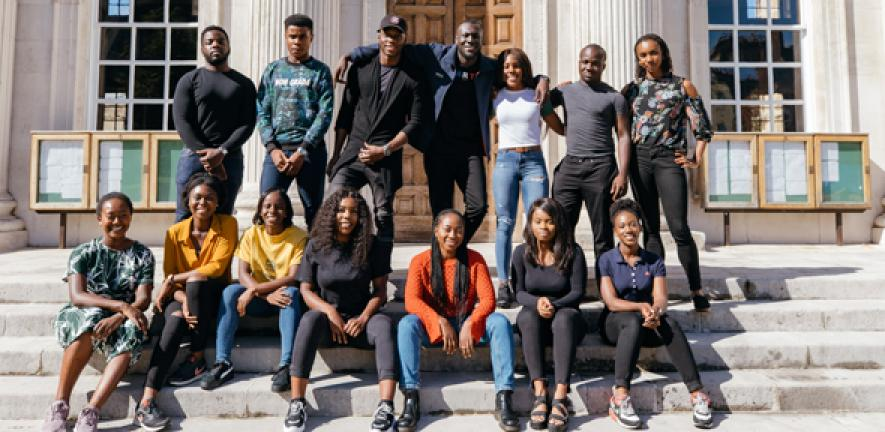 They both found that it was their duty to give back, as education can be the vehicle to success.
‘The Stormzy Scholarship’ Studentship (2018) 

A scheme for University of Cambridge students, which will see British black students provided with financial support during their degree courses.
The Anne Rowling Regenerative Neurology Clinic

JK Rowling has donated £15.3 million to support more research into conditions such as MS, motor neurone disease, Parkinson’s and dementia at a medical research facility she helped to set up.
[Speaker Notes: Use this slide to provide information about the education that Stormzy and JK Rowling have invested in.

‘The Stormzy Scholarship’ studentship, announced in August 2018, is a scheme for University of Cambridge students, which will see British black students provided with financial support during their degree courses. 

It will cover the full cost of four tuition fees (2 students in 2018 and 2 students in 2019) and a maintenance grant for up to four years of any undergraduate course. Like last year, this year's studentships will be self-funded by Stormzy, however he hopes to engage more support from additional investors to become part of the scheme. 

---

JK Rowling  has donated £15.3 million to a medical research facility, which she helped to set up. The facility is named after the Harry Potter author’s mother, who died at the age 45 from complications related to a condition called multiple sclerosis (MS). JK Rowling wants the money to support more research into conditions such as MS, motor neurone disease, Parkinson’s and dementia. It isn't her first charitable contribution - She also founded a charity called Lumos after making it her mission to take children out of poorly-run orphanages by by 2050.]
THE COST OF OPPORTUNITY
[Speaker Notes: 4.3
Stephen Seki opportunity cost video- Show students the video and have a discussion about the definition of opportunity cost

(this is an internet video so if you won’t have access, download it first)
https://www.youtube.com/watch?v=h5qxc7nw5zE

Can cut off at the end at….]
[Speaker Notes: If you want full screen, you can use this slide]
NOW IT’S YOUR TURN!
Whenever a choice is made, something is given up…

The opportunity cost of a choice is the value of the best alternative given up.

So for example, when your alarm goes off in the morning, what choices do you face?
[Speaker Notes: Opportunity cost examples- Go through an example with the students and then allocate them a scenario to fill in on their sheet in pairs or individually. Now that they are confident with the definition, ask them to think of their own scenario!


Explain the second sentence -]
MAIN TWO CHOICES
Get up

Snooze/ Go back to sleep
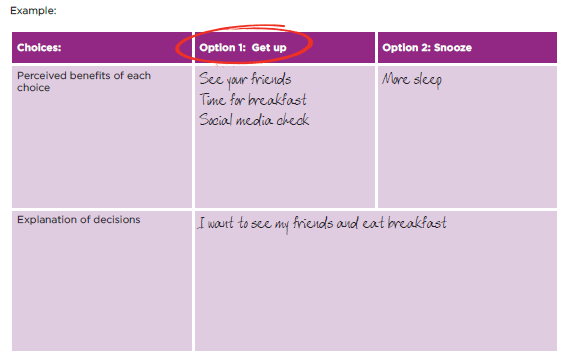 [Speaker Notes: Resource Booklet Page 32: 4.3 Opportunity Cost]
TRY ONE YOURSELF OR IN PAIRS
Pick one of the boxes below:
Do some revision at the weekend


Or


Go to the park with your friends
Walk your friend to class, but be late for your own class


Or


Get to your own lesson on time
Or think of two options for yourself!
[Speaker Notes: Resource Booklet Page 32: 4.3 Opportunity Cost]
MAKING DECISIONS
Decision making can be really difficult…

Using the factors we have learnt from the activities today can aid decision making and evaluate opportunity costs!
[Speaker Notes: Pathways link- Link to how pathways can change, depending on decision making, as success isn’t always linear

Summary of why we need to make decisions]
INDEPENDENT ACTIVITY
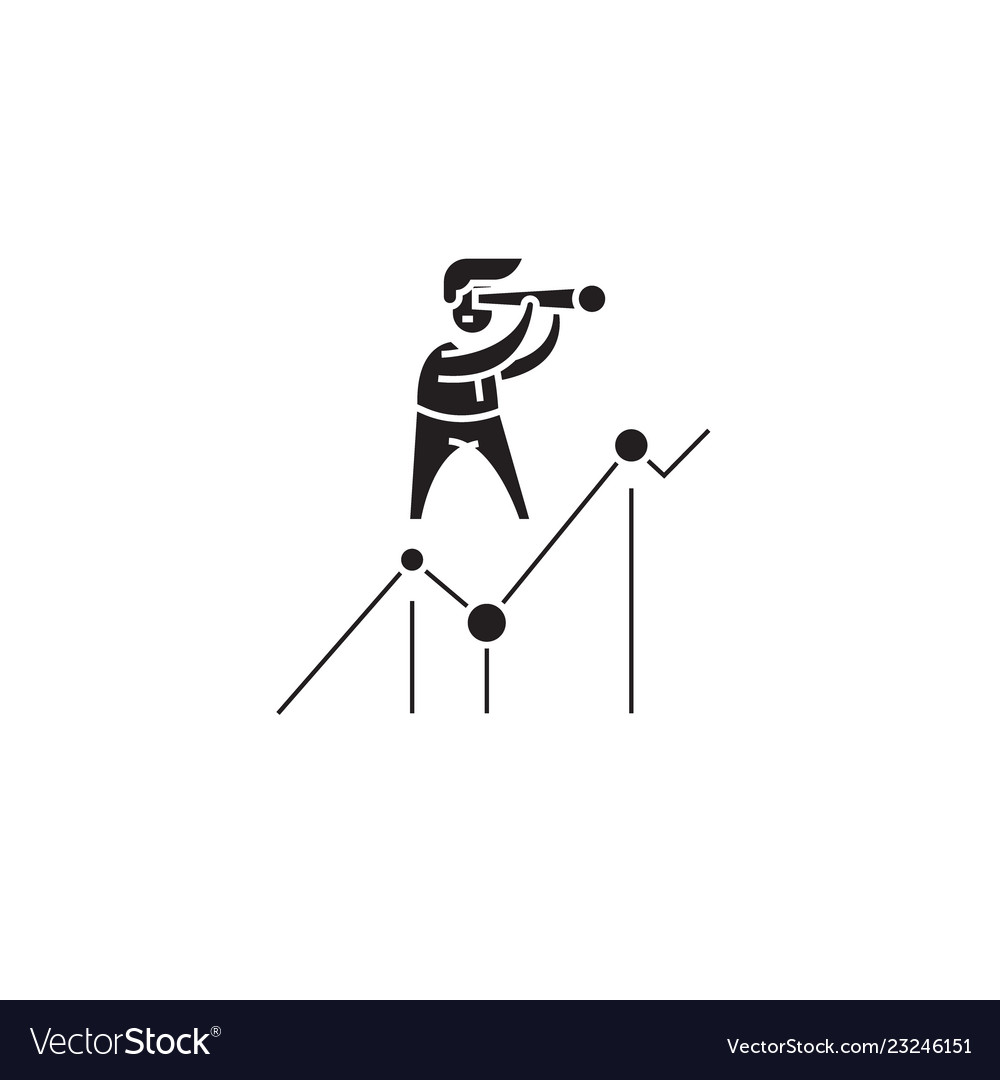 Thinking about the Stephen Seki video, opportunity cost and your passion… 

What opportunities can you undertake now and in the next 2 years?
[Speaker Notes: Independent activity: Thinking about the Stephen Seki video, opportunity cost and your passion, what opportunities can you undertake now and in the next 2 years?]
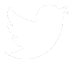 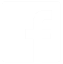 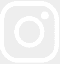 @aspiretohe